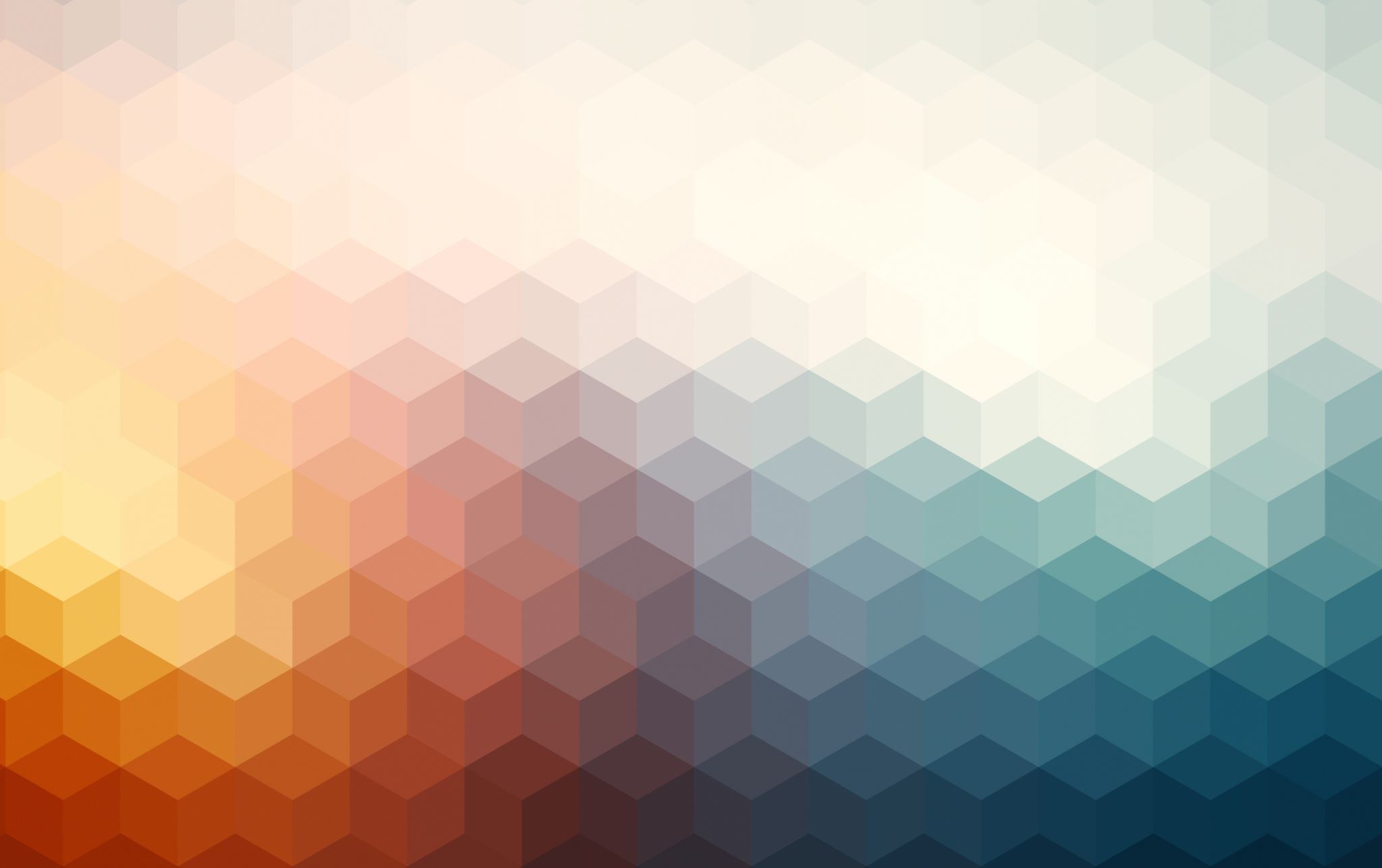 Investigación documental
Los datos recabados en esta investigación no solo contienen información verbal, proveniente de las fuentes orales, sino también documentación bibliográfica y de archivo, trabajo previo que permitió conocer los orígenes de la identidad cultural y la historia de los ngäbes, así como la problemática que se refleja en las obras estudiadas. Luego de obtenida la información oral y escrita se procedió a realizar el análisis comparativo, que integra una mirada a otros textos, denominados materiales literarios, artísticos y culturales, puesto que en la exégesis del discurso literario y cultural se incorporan elementos musicales, pictóricos y cinematográficos.